Item Response Theory (IRT)
Teorija Stavskog Odgovora (TSO)
Šta je IRT?
Alternativni pristup testovnom merenju
Alternativa čemu?
Klasičnoj testovnoj teoriji, modelu paralelnih indikatora
IRT takođe procenjuje pravi skor i skor greške
Ali na osnovu matematičkog modela odnosa sposobnosti i testovnih odgovora
Specifičnosti IRT modela
KTT
IRT
Podaci koje obično imamo
... se mogu napisati i ovako
Možemo uočiti pravilnost
Očekivanja
Što je ispitanik sposobniji – veća je verovatnoća da će tačno odgovarati na stavke
Što je stavka teža – manja je verovatnoća da će ispitanici tačno odgovoriti na nju

Isto važi i ako predmet merenja nije sposobnost/znanje
Što ispitanik poseduje osobinu u većoj meri – veća je verovatnoća da će se slagati sa stavkama
Što stavka procenjuje veći stepen izraženosti osobine – manja je verovatnoća da će se ispitanici sa njom slagati
Ispitanik vs. stavka
Stavke mere ono što ispitanici poseduju (sposobnost, znanje, osobinu ličnosti...)
Svaki ispitanik poseduje određeni nivo sposobnosti, a svaka stavka zahteva određeni nivo sposobnosti da bi bila rešena
Bitan je odnos ova dva nivoa! Ako je ispitanik “iznad” stavke – trebalo bi da je reši, a ako je “ispod” trebalo bi da je ne reši
Što je ispitanik „više iznad“ stavke – veća verovatnoća da će je tačno rešiti i obrnuto
... i tako dolazimo do teorije
IRT se bavi matematičkim odnosom sposobnosti i testovnih odgovora
Za svaku stavku možemo izračunati verovatnoću sa kojom će je rešiti ispitanik određene sposobnosti
Karakteristična kriva stavke je teorijski model porasta verovatnoće tačnog rešavanja stavke sa porastom sposobnosti ispitanika
Kako bi ova kriva mogla da izgleda?
Item Characteristic Curve (ICC)Karakteristična kriva stavke (KKS)
Broj parametara
Na osnovu čega definišemo ovu krivu?
Modeli uključuju različite parametre, pa možemo razlikovati 
Jednoparametarski model
Dvoparametarski model i
Troparametarski model
Jednoparametarski model
Jednoparametarski model
Sposobnost = težina
Sposobnost – težina
Stavke različite težine
Stavke različite težine
A možemo da gledamo i ovako
Jednoparametarski modeli
Ponekad se nazivaju još i Rasch modeli
Georg Rasch, Danski matematičar, statističar i psihometričar
Zapravo Rasch model je specijalni slučaj IRT modela koji ima i neke dodatne zahteve
Mi ćemo se na vežbama baviti samo ovim modelima
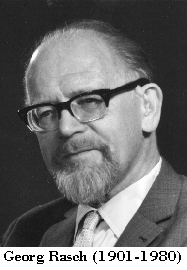 Dvoparametarski model
Savršeno diskriminativna stavka
Savršeno nediskriminativna stavka
Stavke različite diskriminativnosti
Stavke različite diskriminativnosti,a iste težine
Možemo zaključiti?
Da su težina i diskriminativnost stavke nezavisne!
Dve stavke (ili više njih) mogu imati istu diskriminativnost a različite težine ili istu težinu a različite diskriminativnosti
Troparametarski model
Različite verovatnoće pogađanja
Različite verovatnoće pogađanja
Šta sada možemo zaključiti?
Parametri težine i diskriminativnosti zavise od parametra pogađanja
Što je pogađanje veće – težina je manja
Što je pogađanje veće – diskriminativnost je manja
Dakle – treba svesti pogađanje na minimum!
Podsećanje
Realni podaci
Idealna situacija
Za svakog ispitanika imamo neprekinut niz tačnih i netačnih odgovora
Odstupanja od modela
Do odstupanja dolazi iz dva moguća razloga:
Nepažnja
Pogađanje (prepisivanje)
Realni podaci
Fit
Fit, fitovanje – stepen u kome podaci odgovaraju modelu
Misfit – odstupanje modela od očekivanja
Infit –  inlier-pattern-sensitive fit statistic
greške koje su blizu nivoa sposobnosti ispitanika
Outfit – outlier-sensitive fit statistic
greške koje su daleko od nivoa sposobnosti ispitanika
Svi odgovori ulaze u računanje i infita i outfita, samo su oni različito osetljivi na različita odstupanja
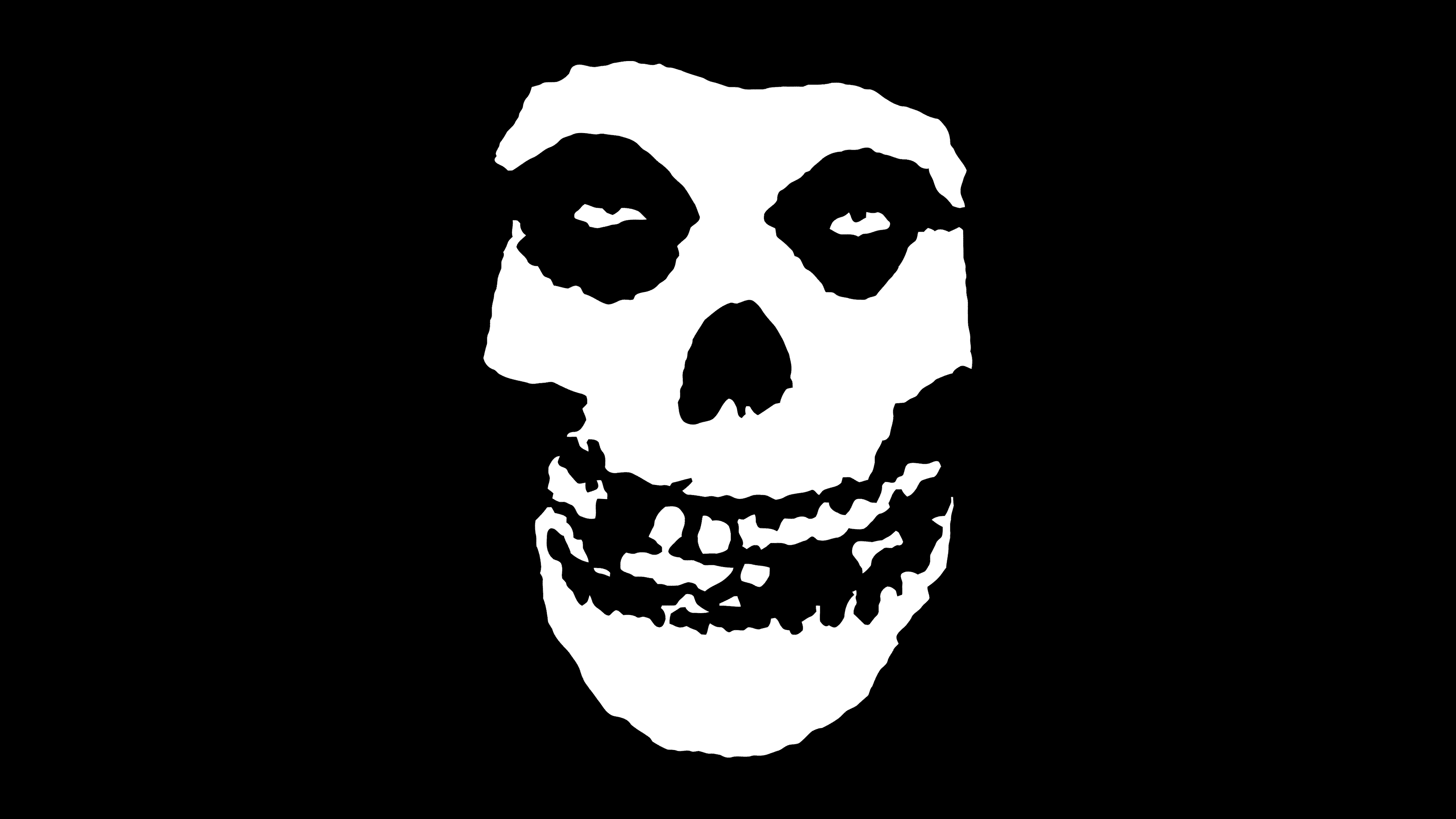 Misfit - podaci
Neočekivani neuspeh
Neočekivani uspeh
Infit i outfit - podaci
Outfit
Infit
Fit
U idealnom slučaju fit će biti 1
Fit veći od 1 naziva se “šumni” (jer postoji dodatni šum u podacima), a manji od 1 “prigušeni” (jer postoji manje šuma nego što bi bilo očekivano)
Postoji više predloga kriterijuma prihvatljivog fita (od 0.5 do 1.5, od 0.8 do 1.2)
Okvirno, uzmimo da fit treba da bude u opsegu: 0.7 < fit < 1.3
Fit
Misfit manji od 0.7 za ajteme = redundantan ajtem (ne donosi nove informacije ali ne kvari procenu, ne treba ga izbacivati) 
Misfit veći od 1.3 za ajteme = loš, pristrasan ajtem, treba ga izbaciti (proveriti da nije posledica malog broja slučajnih pogađanja!)

Misfit manji od 0.7 za ispitanike = ispitanik koji je oprezan, prečesto bira srednje kategorije
Misfit veći od 1.3 za ispitanike = ispitanik je nepažljiv, prepisuje ili bira ekstremne kategorije
Za ispitanike sa prevelikim misfitom moramo priznati da njihovu sposobnost / znanje / osobinu nismo uspeli adekvatno da procenimo svojim modelom
IRT pokazatelji
Informativnost
Može se računati i za stavke i za test
Pouzdanost i separacija
Samo na nivou testa
I za stavke i za ispitanike
Informativnost
Informativnost u ITR modelu analogna je pouzdanosti u klasičnom modelu merenja, mada ima sličnosti i sa konceptom diskriminativnosti
Informatvnost govori o stepenu u kom adekvatno možemo proceniti predmet merenja
Postoje informativnost stavke i informativnost testa
Informativnost stavke
Informativnost stavke
Jedna stavka nije jednako informativna za sve ispitanike
Ukoliko je Θ mnogo manja od b, ispitanici neće rešavati stavku i nećemo moći da ih razlikujemo po nivou sposobnosti
Ukoliko je Θ mnogo veća od b, ispitanici će svi rešavati stavku i opet nećemo moći da ih razlikujemo po nivou sposobnosti
Prisetimo se ove slike
Informativnost i ICC
Informativnost stavke
Informativnost testa
Informativnost testa
Informativnost testa
Informativnost testa
Idealno bi bilo imati visoku informativnost na svim nivoima merenja
Ali to se jako teško postiže
Neminovno je opadanje informativnosti kako idemo ka ekstremnim vrednostima

Informativnost treba prilagoditi funkciji testa (optimalno razlikovanje za onaj nivo sposobnosti koji nas interesuje)
Informativnost i greška merenja
Standardna greška merenja
Pouzdanost
Iako je ključni pojam u IRT-u informativnost – dobijamo informaciju i o pouzdanosti
Pouzdanost za ispitanike – klasična interpretacija interne konzistencije
Koliko smo precizno procenili sposobnost ispitanika na osnovu datog uzorka stavki
Često numerički odgovara Kronbahovoj alfi
Preporučljivo da bude preko .80 ili još bolje preko .90
Pouzdanost
Pouzdanost za stavke – analogna interpretacija
Koliko smo dobro procenili težinu ajtema na osnovu datog uzorka ispitanika
Zavisi od veličine uzorka (koji je tipično veći od broja stavki)
Preporučljive vrednosti preko .90
Separacija
Separacija
Separacija = 1 za ispitanike znači da svi ispitanici (po svojim skorovima) pripadaju istom stratumu, kategoriji i ne možemo ih statistički razlikovati
Separacija = 5 za stavke znači da postoji 5 različitih nivoa postignuća koje možemo meriti datim testom
Poželjne vrednosti separacije preko 2 za ispitanike i preko 3 za stavke (što odgovara pouzdanosti od .80 i .90)
Mapa ispitanika i stavki
Ispitanici
Stavke
Sposobniji
Teže
Lakše
Manje sposobni
Ista mapa – rotirana
Ispitanici
Stavke
Mapa ispitanika i stavki
Aritmetička sredina za ispitanike
Aritmetička sredina za stavke
Lak, težak, dobro podešen test?
Aritmetička sredina za ispitanike
Aritmetička sredina za stavke
A ovo?
Kako to sve izgleda u SPSS-u?
Ne izgleda
IRT model nije implementiran u SPSS (logistička regresija)

Koristimo Winsteps
Neophodan je komandni fajl
Podešavanja
Varijable - labels
Podaci
Podešavanja komandnog fajla
Summary table
Item – fit order
Item map (mapa ispitanika i stavki)
Dakle – test je?
A to smo mogli videti i ovde:
Hvala na pažnji
Pitanja?